Prediction and estimation using linear mixed models
CNSG 
8 June 2016
1
A bit of history
For most statisticians, random effects are ‘nuisance’ effects
fit to properly model covariance structure of the data (when the real interest is in fixed effects)
no interest in the random effects themselves, other than in their variance
2
Example
y = Xb + e
(random effect not explicitly in the model)

var(y) = var(e) = var(Zu + e) = Vs2

= ZZTsu2 + Ise2
3
Animal breeding
y = Xb + Zu + e
var(y)= Zvar(u)ZT + var(e)

Interest in individual u effects. With pedigree data

var(u) = G = Asa2, with A = relationship matrix
4
Notation (Robinson)
y = Xb + Zu + e

V = (ZGZT + R)s2

Could be written as V = ZAZTsa2  + Rse2

in which case s2 = se2 and Gse2 = Asa2, 
so G = Asa2/se2. 

In Robinson’s toy example, R = I and G = 0.1I, so sa2/se2 = 0.1. Many notations use a variance ratio because that’s what matters (the actual residual variance ‘drops out’).
5
Generalised linear model
y = Xb + e
var(e) = Rse2

Solutions for fixed effects b from normal equations:

(XT(Rse2)-1X)b = XT(Rse2)-1y

= (XTR-1X)b = XTR-1y
6
Robinson 1991
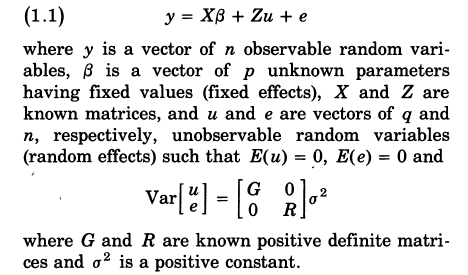 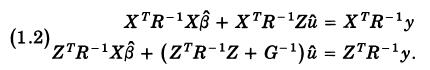 7
Derivations of BLUP
Robinson gives a number of derivations
See also Lynch & Walsh
Intuitive explanations easiest if there are no fixed effects to estimate
8
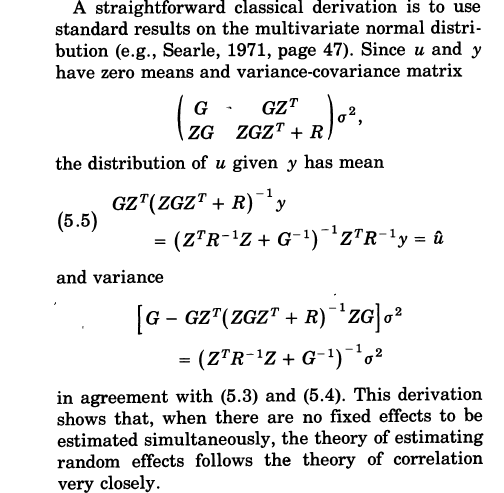 regression of u on y
u|y = cov(u,y)/var(y)
9
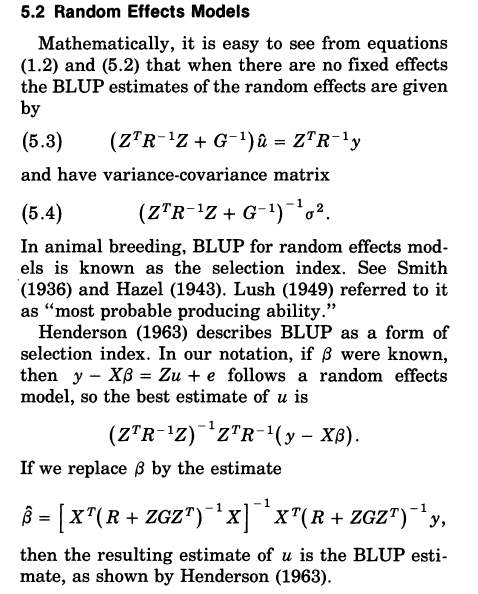 Typo: Ginv missing
10
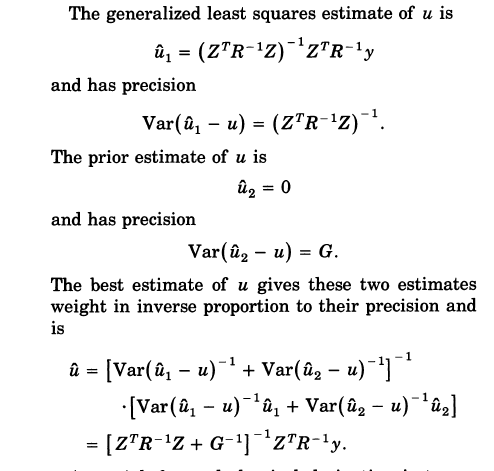 11
Implications
u-hat = E(u|y)

Or

y-hat = E(yfuture| ynow)
12
Unbiasedness
Fixed effects

E(b-hat|b) = b

Random effects

E(u|u-hat) = u-hat
13
Estimation of variance components
Long history
ANOVA (Fisher 1918)
Balanced vs unbalanced designs
sums of squares not orthogonal
1960s: maximum likelihood for mixed models
Problems: computational and bias
REML: 1960s for balanced designs
Patterson & Thompson 1971 (Biometrika)
14
REML vs ML
y = m + e

ML estimate of se2 = S(yi – mean(y))2 / n

REML takes account of the number of fixed effects fitted: 

REML estimate of se2 = S(yi – mean(y))2 / (n-1)
15
Consider the linear model y = Xb + e

V = var(e)
R = y – Xb
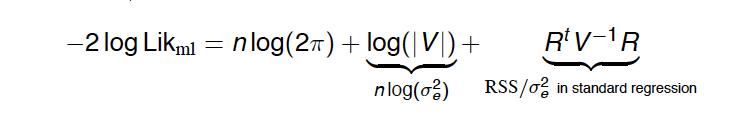 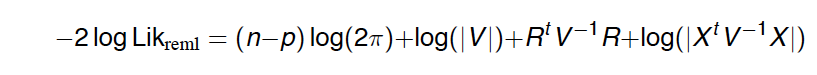 Difference is log|XTV-1X|, a “penalty” term
16
Example (toy example in R)
y = 1m + e

V = Ise2
log|V| = nlog(se2)
log|XTV-1X|= -nlog(se2)
RTV-1R = S(y – m)2/se2
17